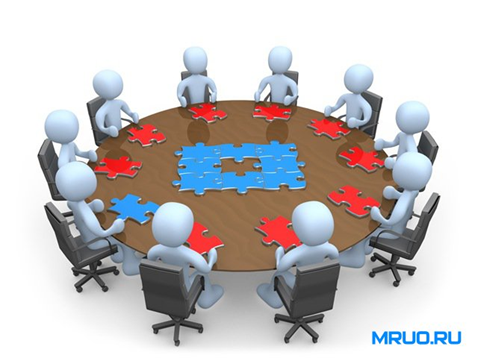 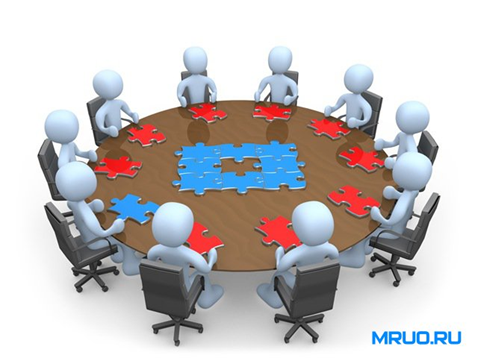 Содержание и технология тьюторского сопровождения участников образовательных отношений в регионе
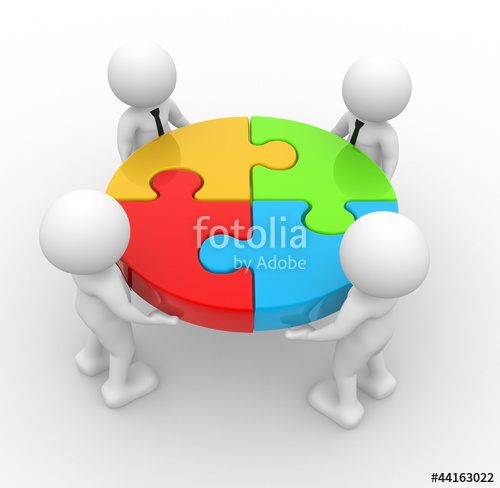 Нормативное обеспечение тьюторского сопровождения руководящих и педагогических кадров
Федеральный Закон от 29.12.2012 № 273-ФЗ «Об образовании в  Российской Федерации»

Федеральная целевая программа развития образования
Государственная программа «Развитие образования» на 2013-2020 гг.
Приказ Министерства труда и социальной защиты РФ  от 18.10.2013 №544н «Об утверждении профессионального стандарта ″Педагог (педагогическая деятельность в сфере дошкольного, начального общего, основного общего среднего общего образования) (воспитатель, учитель)»

Приказ Минздравсоцразвития РФ от 26.08.2010 N 761н (ред. от 31.05.2011) "Об утверждении Единого квалификационного справочника должностей руководителей, специалистов и служащих, раздел "Квалификационные характеристики должностей работников образования" (Зарегистрировано в Минюсте РФ 06.10.2010 N 18638) 

Приказ Министерства здравоохранения и социального развития Российской Федерации (Минздравсоцразвития России) от 31 мая 2011 г. N 448н г. Москва "О внесении изменения в Единый квалификационный справочник должностей руководителей, специалистов и служащих, раздел "Квалификационные характеристики должностей работников образования""
Нормативное обеспечение тьюторского сопровождения руководящих и педагогических кадров
Приказ Министерства образования и науки РФ от 07 апреля 2014 года №276 «Об утверждении Порядка проведения аттестации педагогических работников организаций, осуществляющих образовательную деятельность» (вступил в силу с 15 июня 2014 года)

Федеральные государственные образовательные стандарты на всех уровнях образования

Комплексная программа повышения профессионального уровня педагогических работников общеобразовательных организаций (2013 - 2020). Утверждена заместителем  Председателя Правительства  Российской Федерации  от 28 мая 2014 г. № 3241п - П8
Постановление Коллегии Администрации Кемеровской области от 04.09.2013 N 367 (ред. от 16.07.2014) "Об утверждении государственной программы Кемеровской области "Развитие системы образования Кузбасса" на 2014 - 2016 годы

Программа развития кадрового потенциала   Кемеровской области

ПОЛОЖЕНИЕ   о тьюторе  от 12 марта 2012 г. (КРПКиПРО)
ТЬЮТОР
Квалификационные характеристики должностей работников образования
(Утв. Приказом Минздравсоцразвития России от 26.08.2010 N 761н)

Должностные обязанности 
Организует процесс индивидуальной работы с обучающимися по выявлению, формированию и развитию их познавательных интересов; организует их персональное сопровождение в образовательном пространстве …; координирует поиск информации обучающимися для самообразования; сопровождает процесс формирования их личности…
ТЬЮТОР(Кемеровская область)
Тьютор – работник системы образования, сопровождающий профессиональное развитие педагогов (положение о тьюторе).

С 2017 г. 
Тьютор – специалист с устойчивым «иммунитетом» к внутренним и внешним факторам образовательной и социальной среды, организующий/координирующий деятельность участников образовательных отношений. Тьютор в своей профессиональной деятельности использует различные инструменты для сопровождения тьюторантов (методы, формы, способы, технологии и др.).
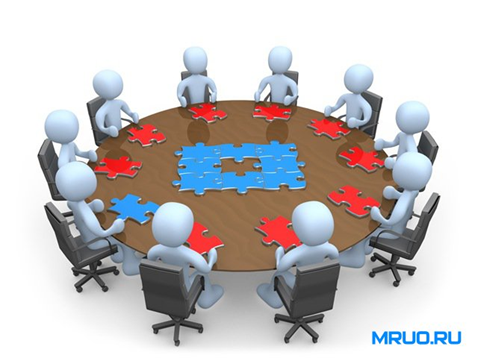 Тьютор:
-осуществляет методическое, педагогическое сопровождение педагогов;

-организует малые тьюторские группы, с целью оказания методической поддержки   педагогов, организует их персональное сопровождение в инновационном               образовательном пространстве (при необходимости);

-оказывает помощь педагогам малой тьюторской группы в осознанном выборе стратегии индивидуального педагогического поиска, преодоление проблем и трудностей процесса самообразования, создает условия для реальной  индивидуализации процесса самообразовании педагогов (при необходимости);
МЫ ВЫРОСЛИ
Стратегия инновационного обучения
Образовательный «иммунитет»
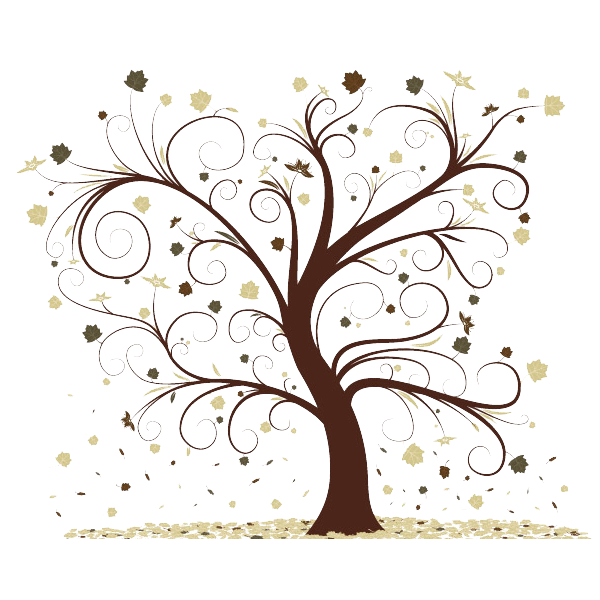 Творческая деятельность
Ролевые позиции ТЬЮТОРА в муниципалитете и школе
фото
Взаимодействие в форме                              сотрудничества с участниками образовательных отношений
Высокая степень  организации 
 учебной деятельности
фото
Самостоятельная                   деятельность и                                             поиск решения задач любой сложности
Обратная связь
фото
Высшая школа экономики, Москва, 2016
ВЗАИМОДЕЙСТВИЕ ТЬЮТОРОВ С УЧАСТНИКАМИ ОБРАЗОВАТЕЛЬНЫХ ОТНОШЕНИЙ В 2017-2018 ГГ.
Индивидуальный образовательный маршрут (на уровне муниципалитета, школы)
Индивидуальный образовательный маршрут – это целенаправленный путь следования, обеспечивающий педагогам нормативно-методическое сопровождение в реализации направленностей профессиональной деятельности участников образовательных отношений
Примерные темы для ИОМ
Системно-деятельностный подход в проектировании и реализации образовательной деятельности с учетом образовательных потребностей участников образовательных отношений

Проектно-исследовательская деятельность обучающихся как фактор повышения  качества образования

Преемственность в системе оценки достижении планируемых результатов на уровне дошкольного и начального (начального и основного) общего образования
 
Система оценки качества образования в образовательном учреждении: практический опыт, перспективы
 
Формирование экологического мировоззрения и активной жизненной позиции младших школьников в условиях требований ФГОС

Система оценки достижения планируемых результатов обучающихся в условиях реализации требований ФГОС

Тьюторское сопровождение педагогов как фактор успешного достижения метапредметных результатов младших школьников
и другие…
Структура ИОМ
Карта пути ИОМ (примерная)
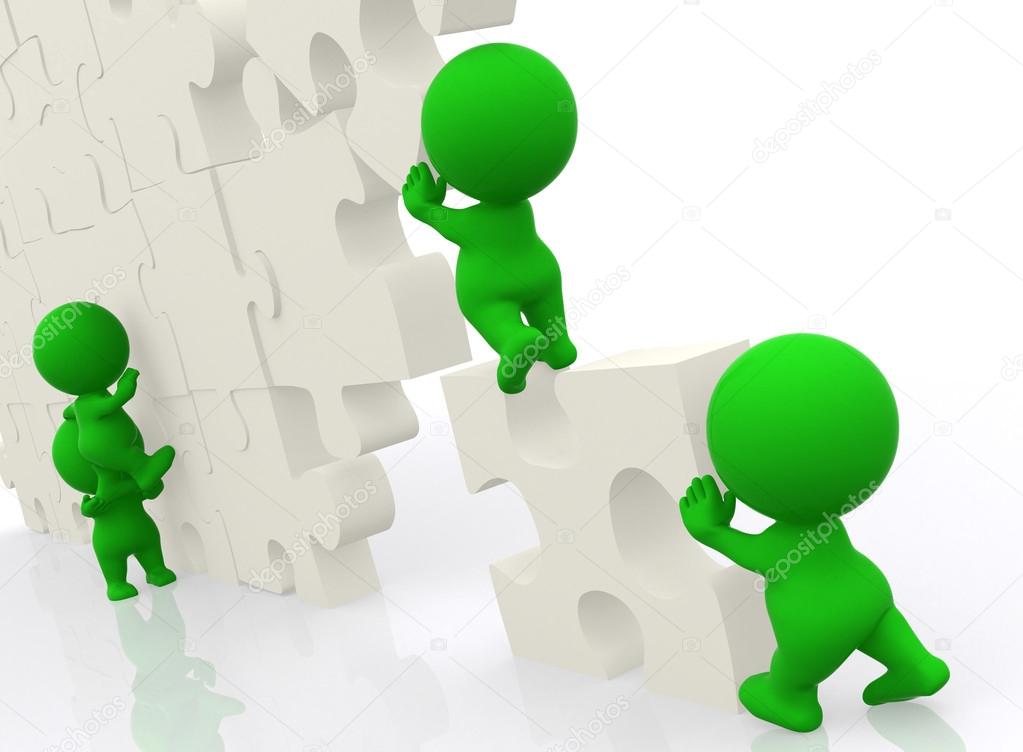 Результаты ИОМа
Творческий отчет
Образовательные продукты
Публикации
Видео уроков и занятий ВУД
ЭОРы
И др.
Индивидуальная образовательная программа(на уровне муниципалитета, школы)
ОСНОВАНИЕ (Федеральный закон Российской Федерации от 29 декабря 2012 г. N 273-ФЗ "Об образовании в Российской Федерации«, СТАТЬЯ 2)
образовательная программа – это комплекс основных характеристик образования (объем, содержание, планируемые результаты), организационно-педагогических условий и в случаях, предусмотренных настоящим Федеральным законом, форм аттестации, который представлен в виде учебного плана, календарного учебного графика, рабочих программ учебных предметов, курсов, дисциплин (модулей), иных компонентов, а также оценочных и методических материалов;
Индивидуальная образовательная программа(на уровне муниципалитета, школы)
Индивидуальная образовательная программа – это комплекс основных характеристик образования (ЦЕЛЬ, ЗАДАЧИ, содержание, планируемые результаты, ОБРАЗОВАТЕЛЬНЫЕ ПРОДУКТЫ), который представлен в виде календарного образовательного плана мероприятий, иных компонентов, а также оценочных и методических материалов.
ИОП направлена на «проработку» образовательной задачи, получение образовательного продукта
Примерные темы для ИОП
Системно-деятельностный подход в проектировании и реализации образовательной деятельности с учетом образовательных потребностей участников образовательных отношений

Проектно-исследовательская деятельность обучающихся как фактор повышения  качества образования

Преемственность в системе оценки достижении планируемых результатов на уровне дошкольного и начального (начального и основного) общего образования
 
Система оценки качества образования в образовательном учреждении: практический опыт, перспективы
 
Формирование экологического мировоззрения и активной жизненной позиции младших школьников в условиях требований ФГОС

Система оценки достижения планируемых результатов обучающихся в условиях реализации требований ФГОС

Тьюторское сопровождение педагогов как фактор успешного достижения метапредметных результатов младших школьников
и другие…
Структура ИОП
Примерная структура ИОП
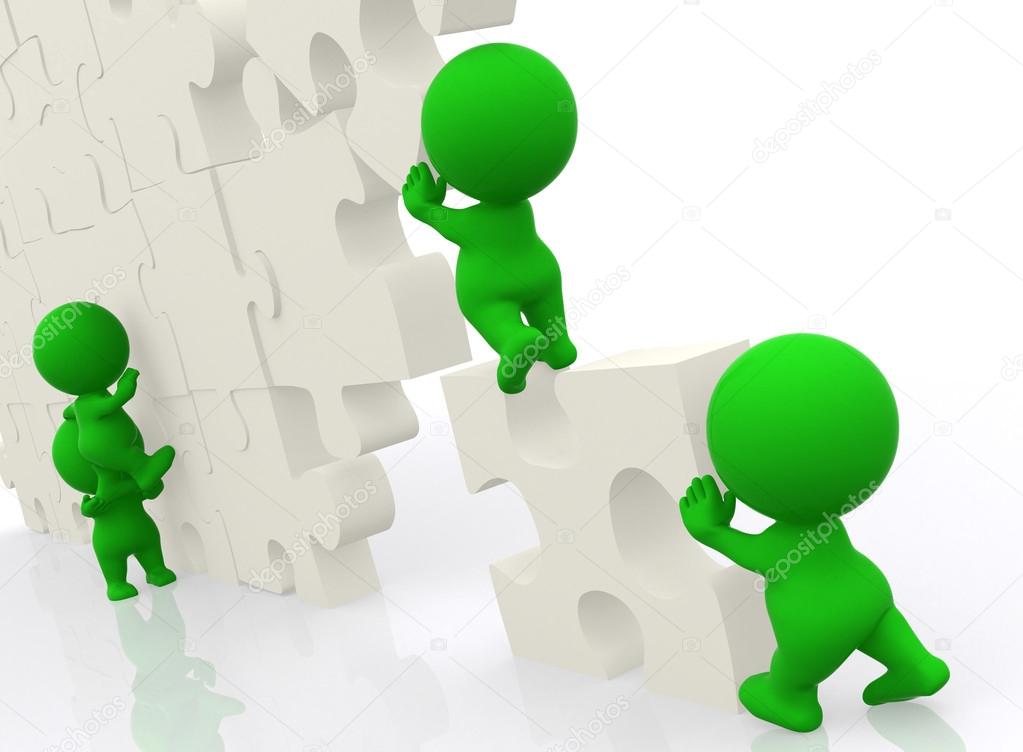 Результаты ИОПа
Образовательные продукты
 (дидактические и методические материалы, инструментарий, ЭОРы и др. )
Карта направленностей тьюториалов(на уровне муниципалитета, школы)
ТЬЮТОРИАЛ - взаимодействие тьютора с участниками образовательных отношений на тему…
Карта направленностей тьюториалов – образовательная система деятельности участников образовательных отношений, обеспечивающих комплексное решение профессиональных задач
Структура Карты направленностей тьюториала
Примерная формаКарты направленностей тьюториалов
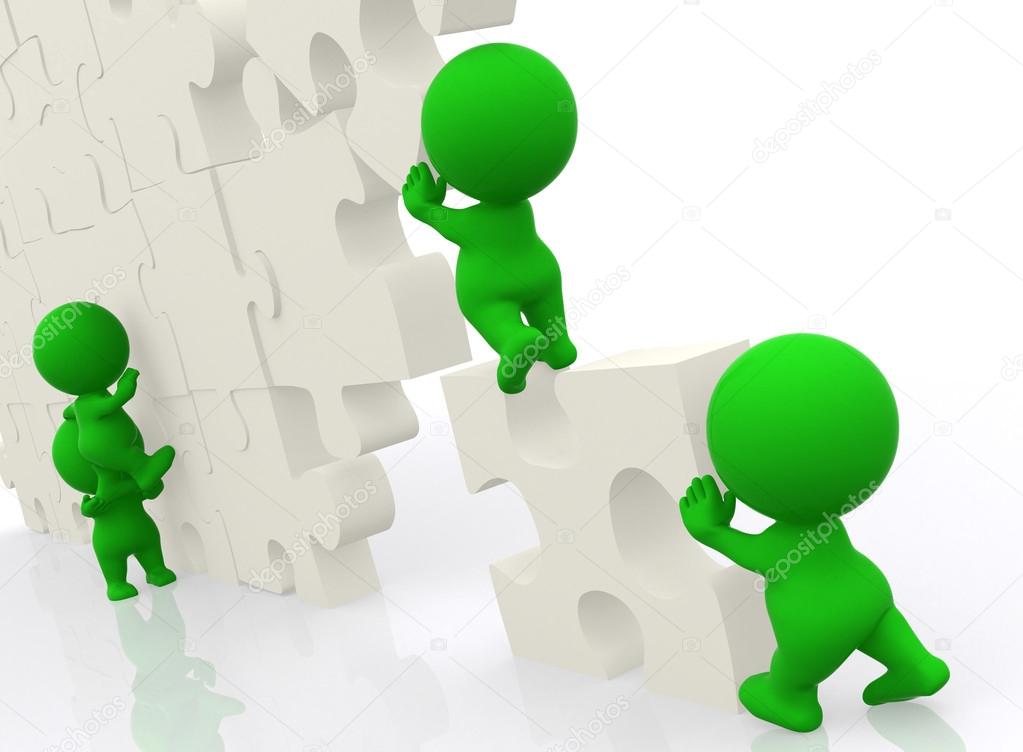 Результаты Карты направленностей тьюториала
Сценарий и содержание тьюториала (ов)
Каждый цветок индивидуален, а вместе – букет именно  этих цветов
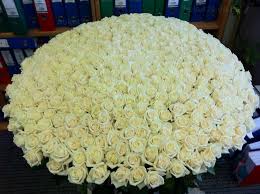 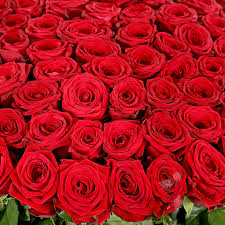 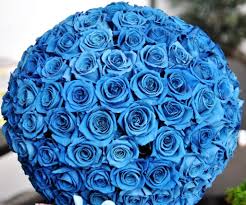 Содержание и технология тьюторского сопровождения участников образовательных отношений
ДОПОЛНИТЕЛЬНАЯ ПРОФЕССИОНАЛЬНАЯ
ПРОГРАММА ПОВЫШЕНИЯ КВАЛИФИКАЦИИ
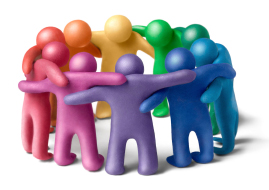 Технологии
Технологии управления
Технологии организации образовательной деятельности руководящих и педагогических кадров
Технология групповых дискуссий
Технология групповых и индивидуальных тьюторских консультаций 
Технология обучения
Технология исследовательской деятельности педагога
Технологии сотрудничества
Технология проектной деятельности педагога
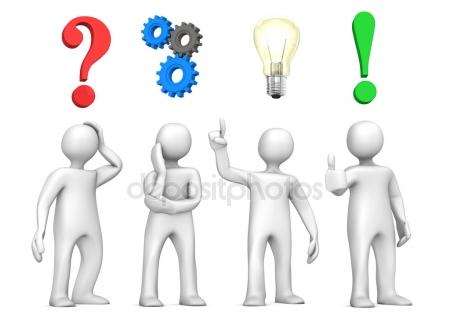 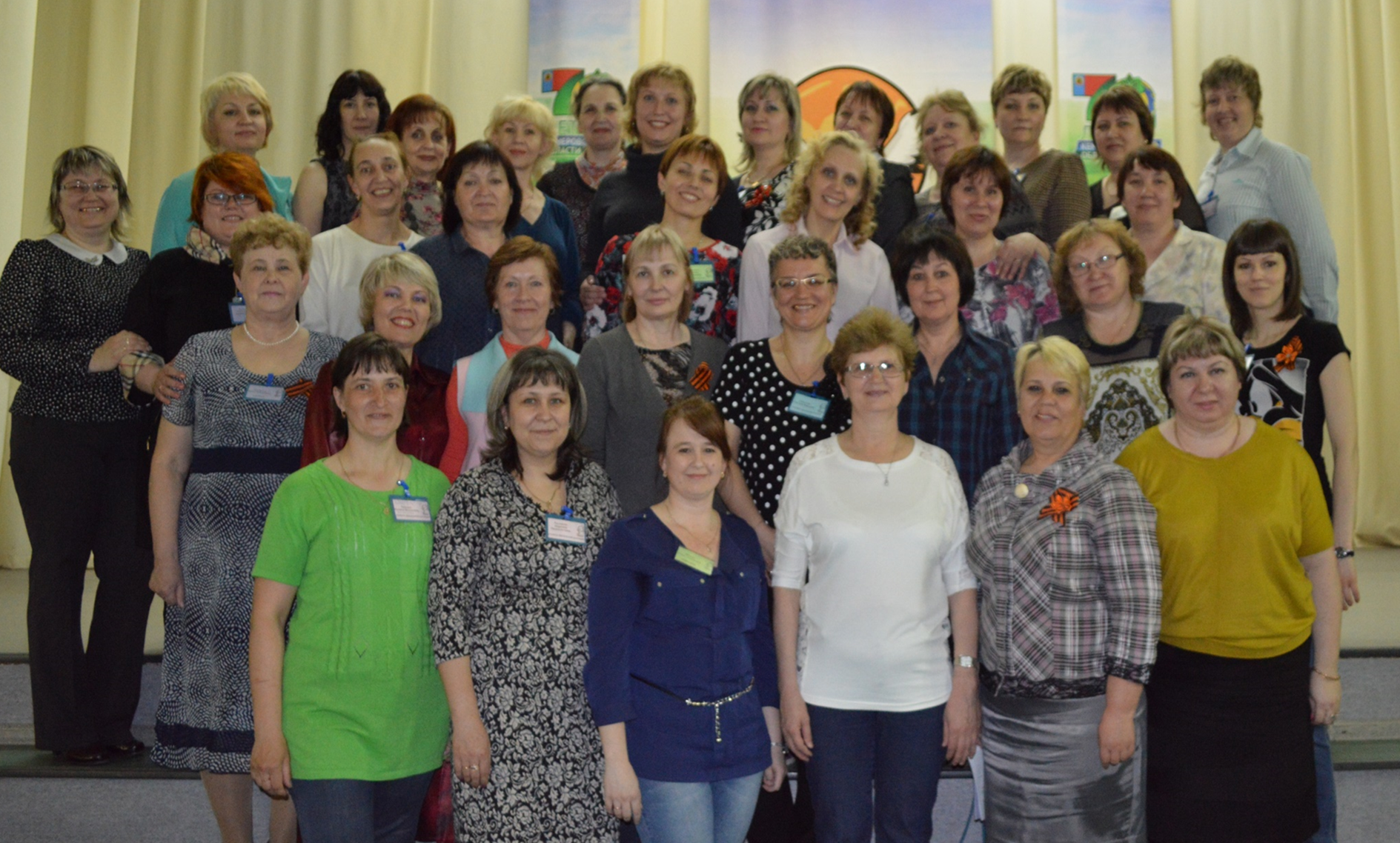 БЛАГОДАРИМ!!!